“Waco Lights Up for Christmas”
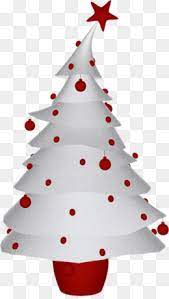 Home decorating contest 2023
Our contest judges
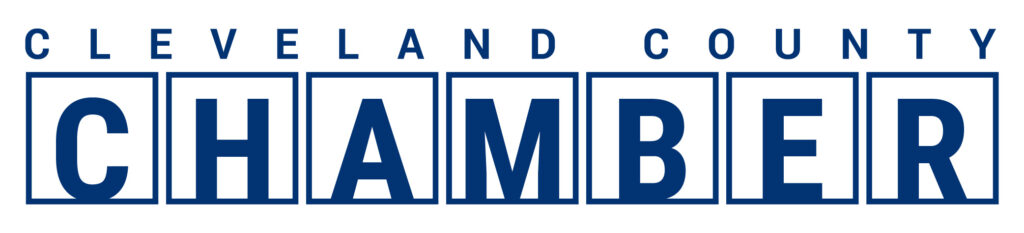 Christine Cribb, 
Executive Director

Kathryn Pennington, Administrative Assistant
There were 42 homes visited
The Decorations ranged from a simple classic tree in a window to blinking lights and animations
scoring
Coverage (0 – 10 points)
Atmosphere (0 – 10 points)
Showmanship (0 – 10 points)
Festiveness bonus (0 – 5 points)
Traditional Theme (0 – 5 points)
Extra Effort bonus (0 – 5 points)
Christmas tree visible from the street (0 – 5 points)
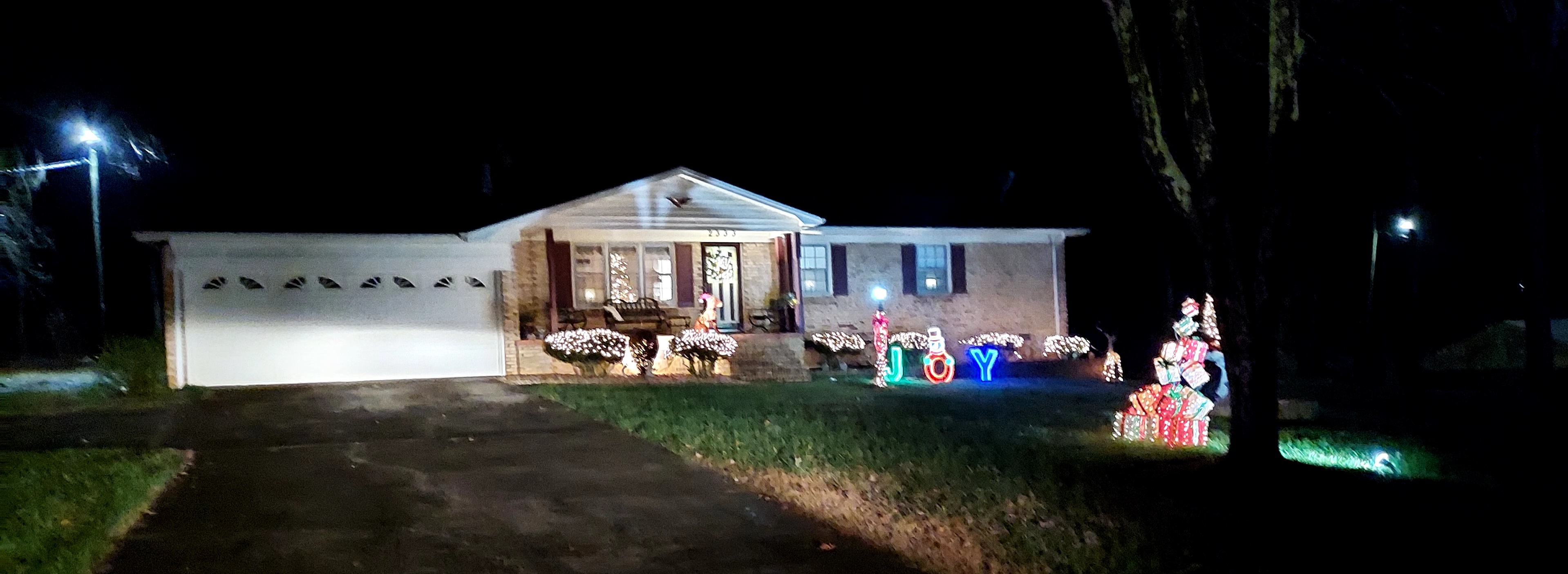 5th place - score of 93% -    2333 Cherryville rd. 
Betty Padgett
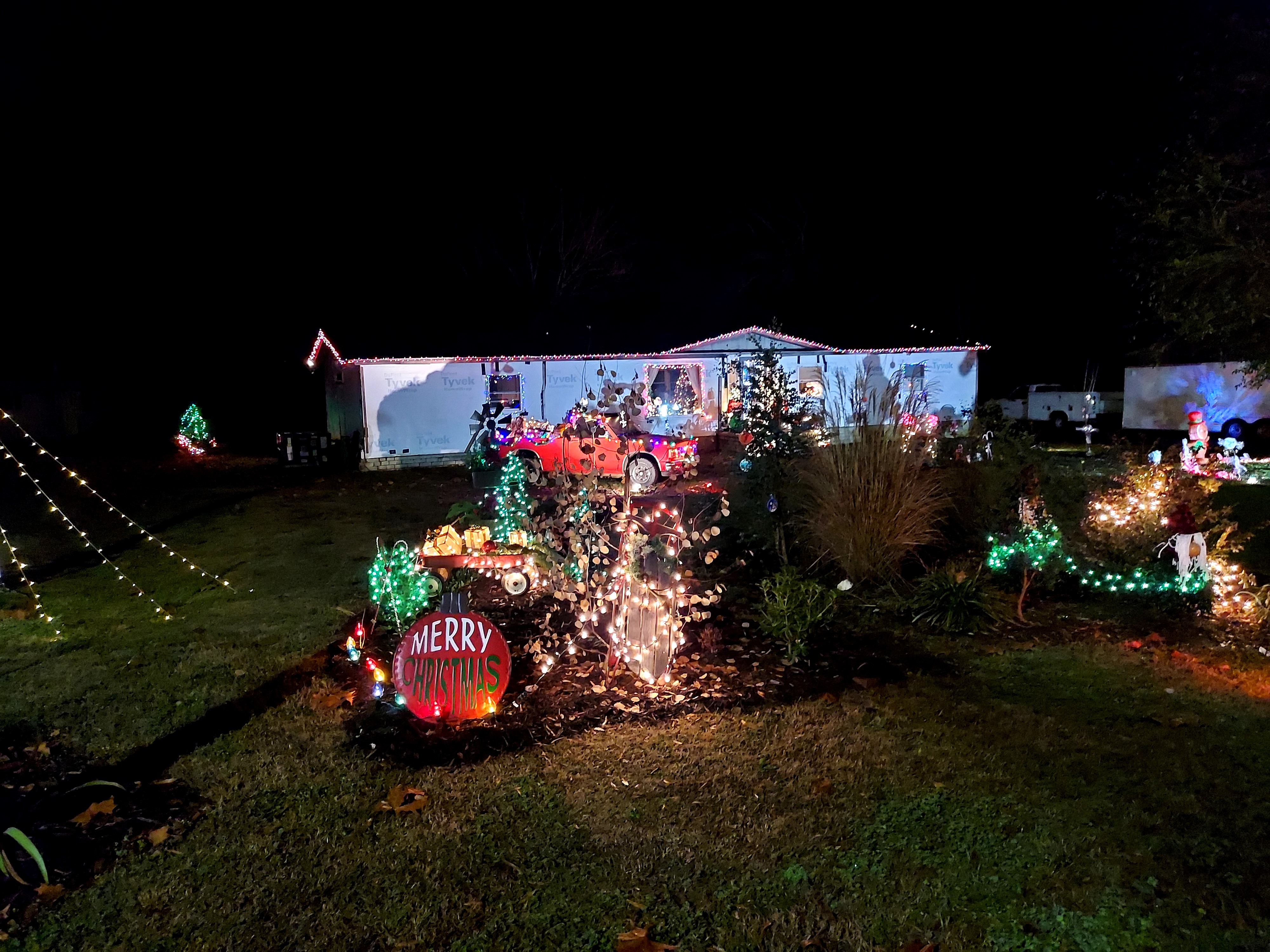 4th place – score of 95 -  133 Moss St. 
Tracy Chichester
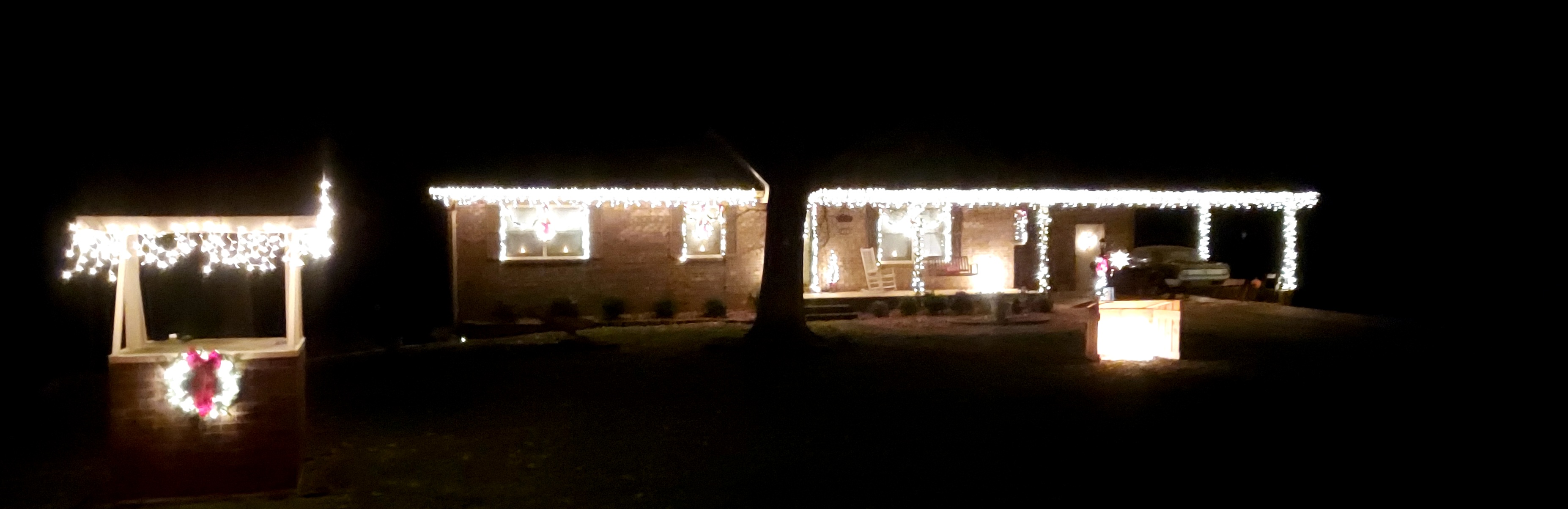 3rd place  (tie) – score of 96 -   416 Phillips Dr.
Chester and Becky Haynes
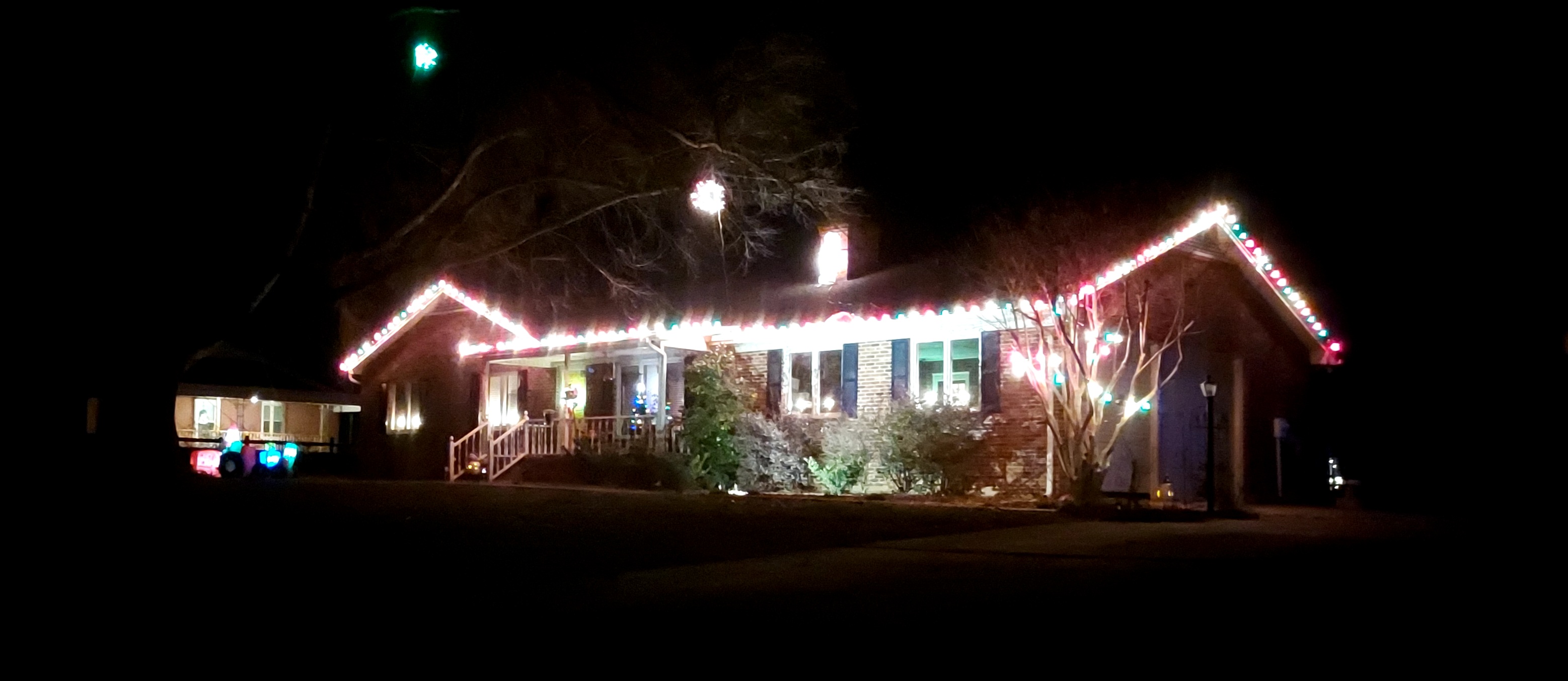 # 3 (tie) – score of 96% -   2604 Fallston–Waco rd.
Joey and Lori Barrett
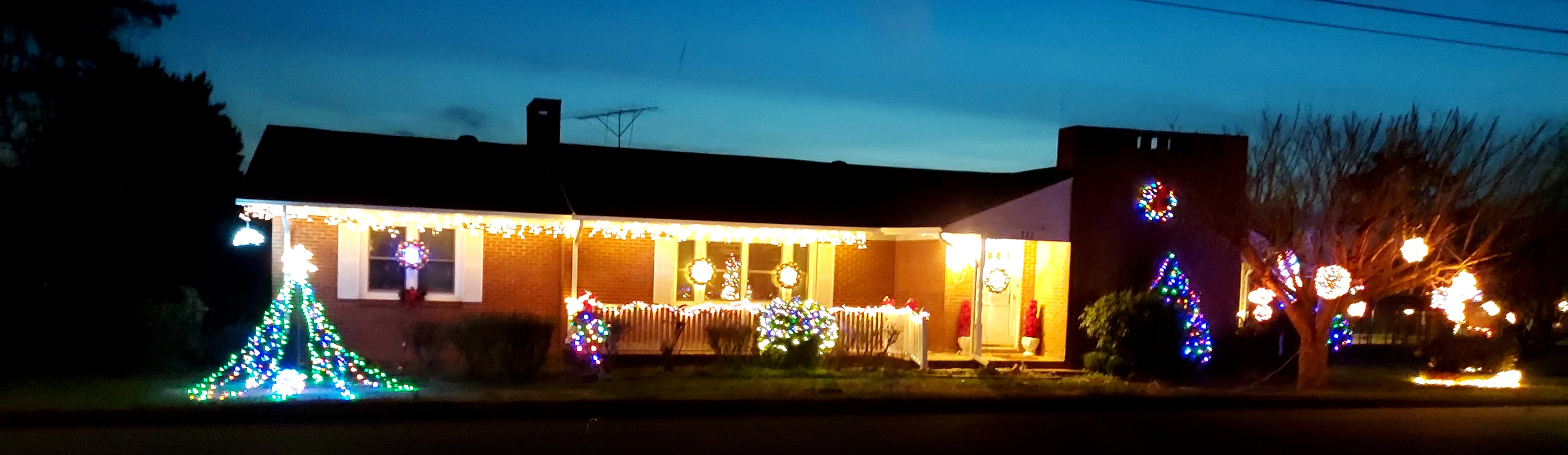 2nd place – score of 97 - 222 South Main St.
Pat Darty
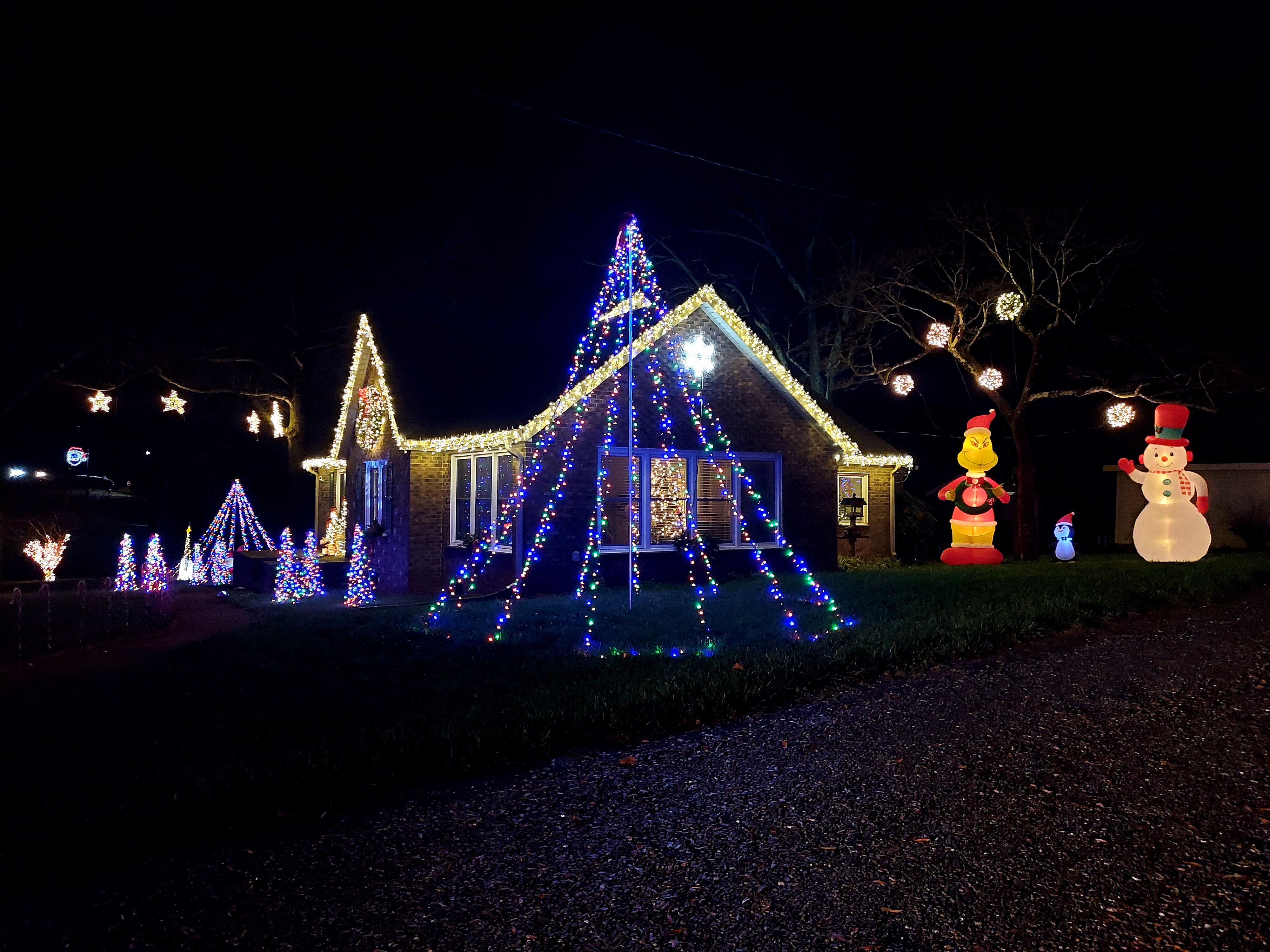 1st place – score of 100 -  Cherryville rd.
Darrel and Amanda vess